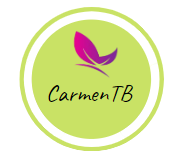 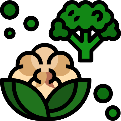 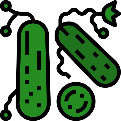 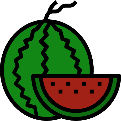 Descubre las frutas
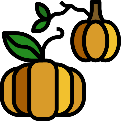 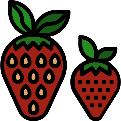 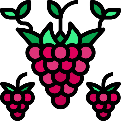 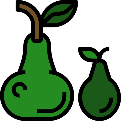 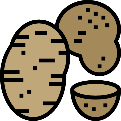 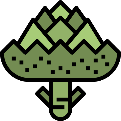 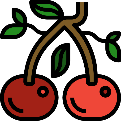 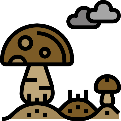 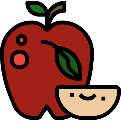 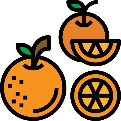 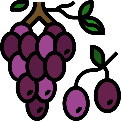 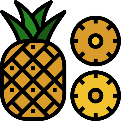 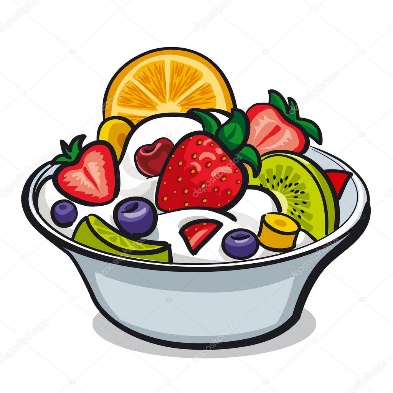 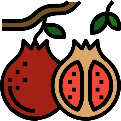 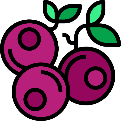 Empieza de nuevo